Data Mining…in the Mountains of Rich Text
Dienstag, 11.00-12.30, Track 3


Ben Langhinrichs
President of Genii Software
Introduction
Ben Langhinrichs, Genii Software
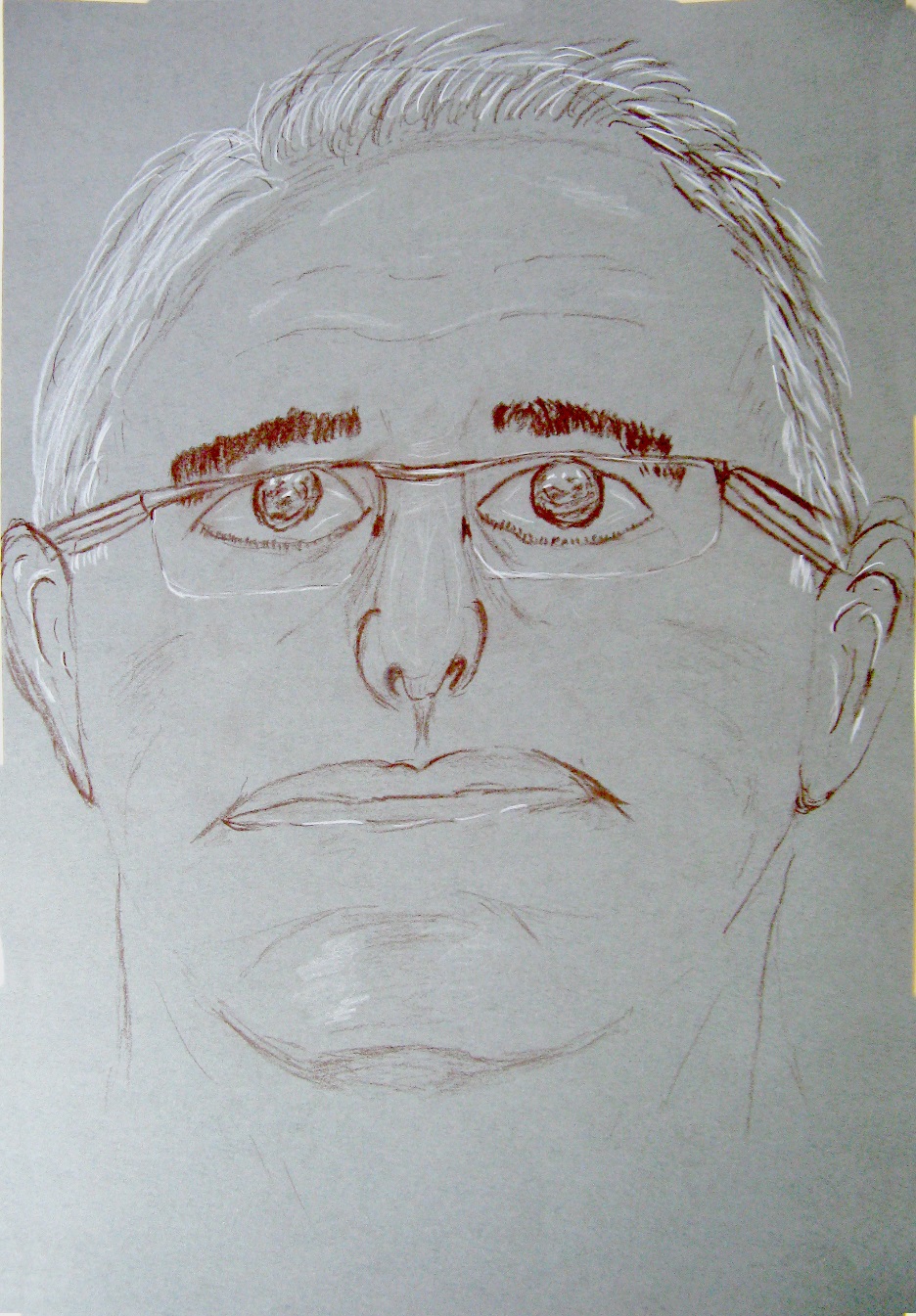 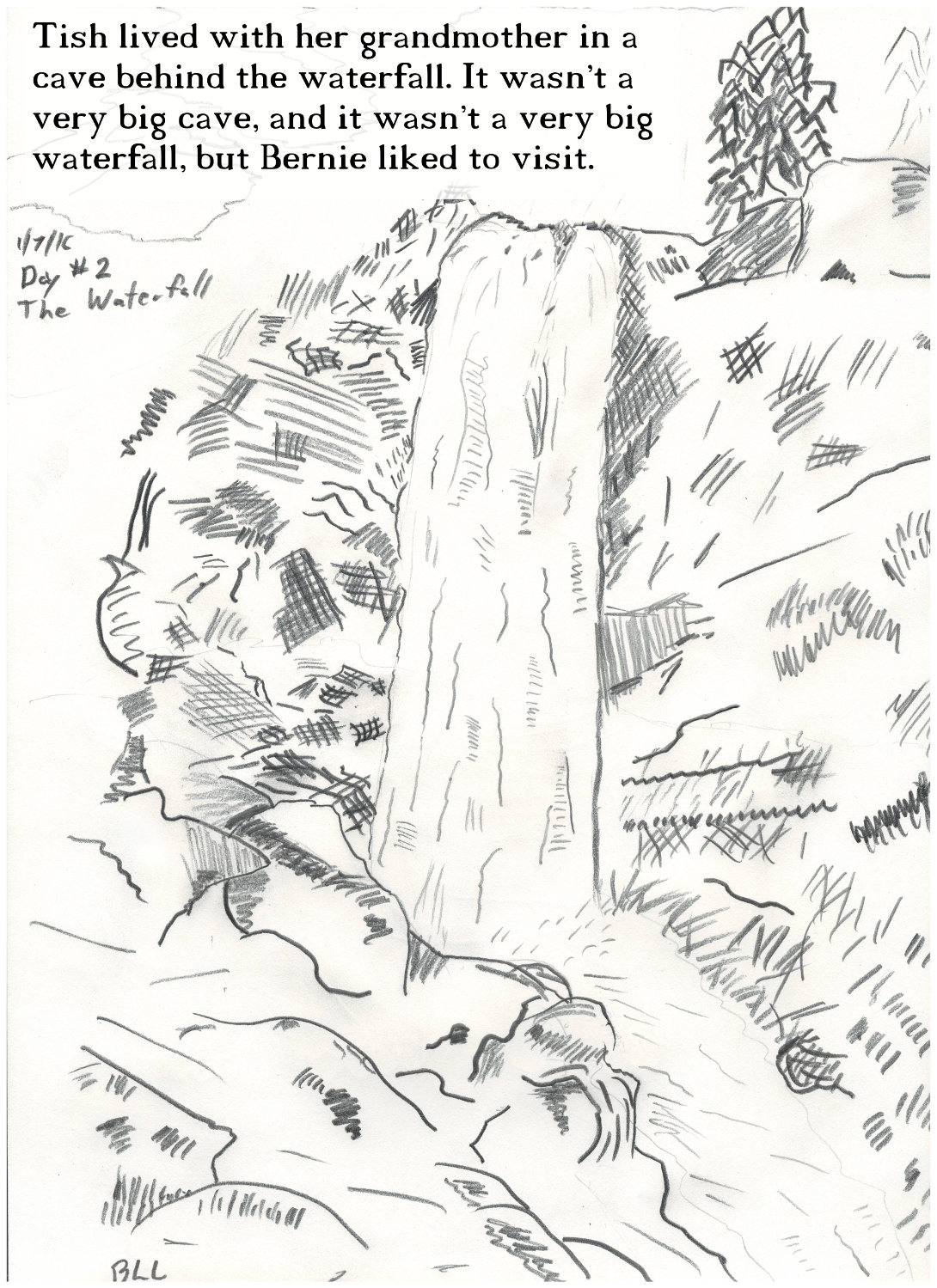 When I am not developing software, I write children’s books and draw pictures.
Midas LSX & Midas C++
Midas LSX: Adding functionality to LotusScript since R4
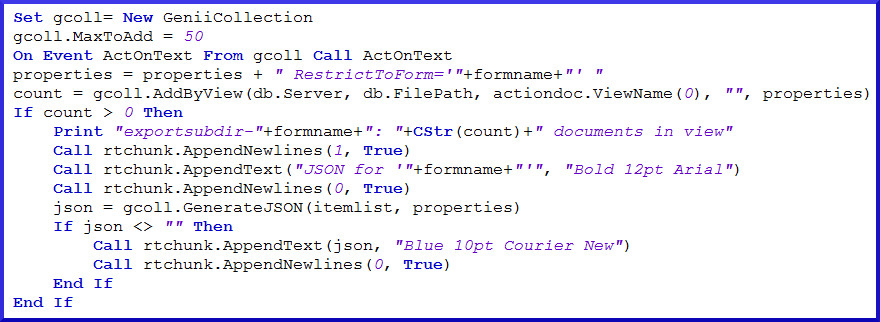 Midas C++: Adding functionality to C++/Java/etc. since R5
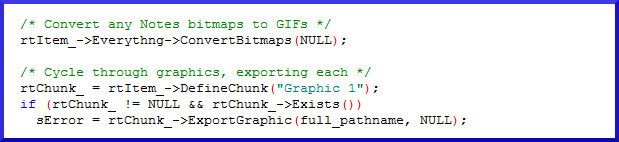 CoexLinks Fidelity
CoexLinks Fidelity: Because recipients should see what you sent
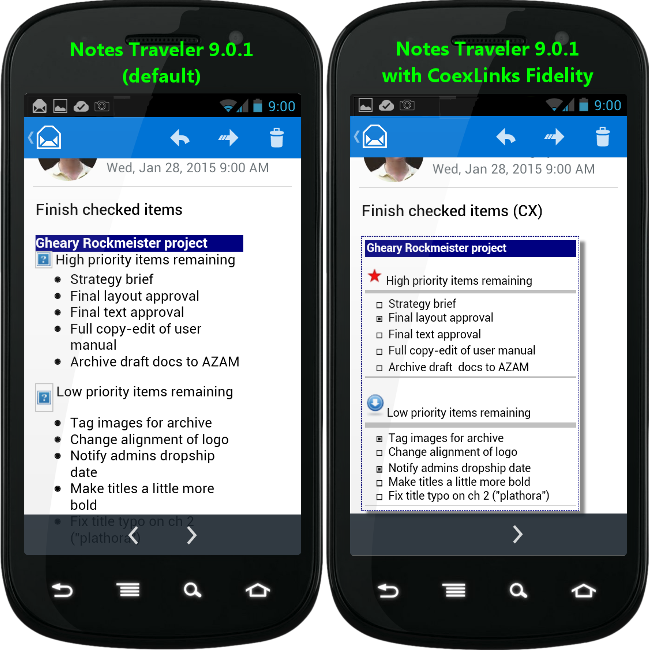 CoexLinks Fidelity
AppsFidelity: Because fidelity matters for applications, too
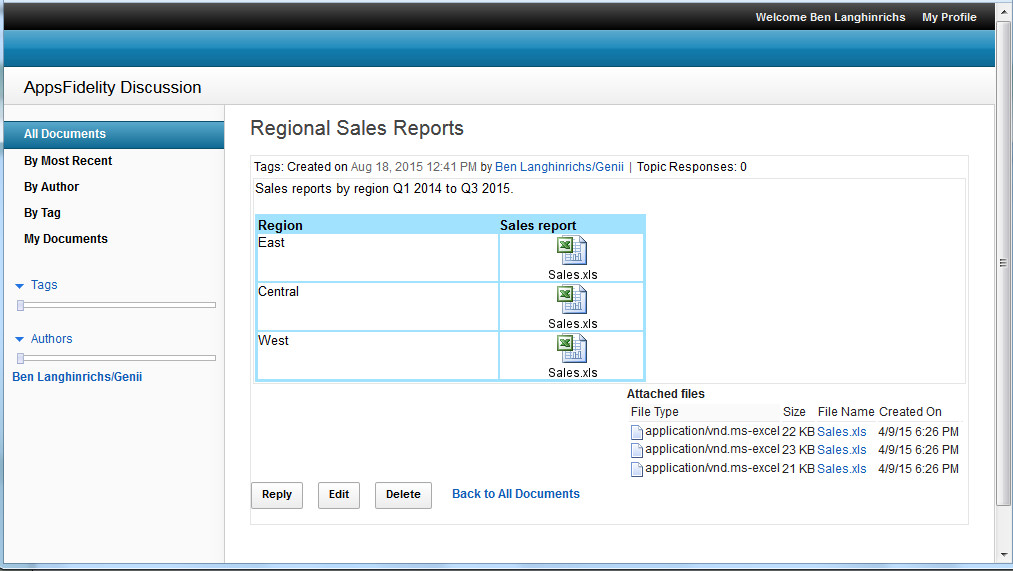 Thoughts for session
Defining terms and conditions
Tools of the trade
Methods to extract data
Rich text elements to be mined
The data within the data
MD5 hashing as data analysis tool
Data visualization
Combining data for aggregate analysis
Defining terms and conditions
Data mining: (n) the practice of examining large databases in order to generate new information.
Data visualization: (n) any effort to help people understand the significance of data by placing it in a visual context. Patterns, trends and correlations that might go undetected in text-based data can be exposed and recognized easier with data visualization software.Rich text: (n) The contents of all the rich text items, plus the contents of all the other items. It’s all really rich text at some level.
Data mining – 10 kilometers
If we stand back too far, we can’t see separate patterns
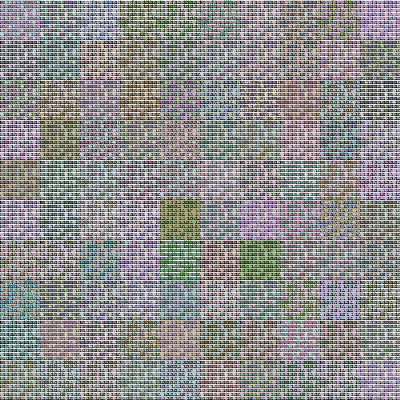 Data mining – 10 millimeters
If we dive in too close, the pattern is no longer visible
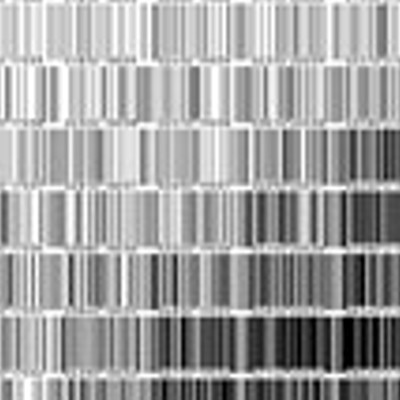 Data mining - 10 meters
The key is to discern patters from far enough away to see them, but not so far that the causation is lost
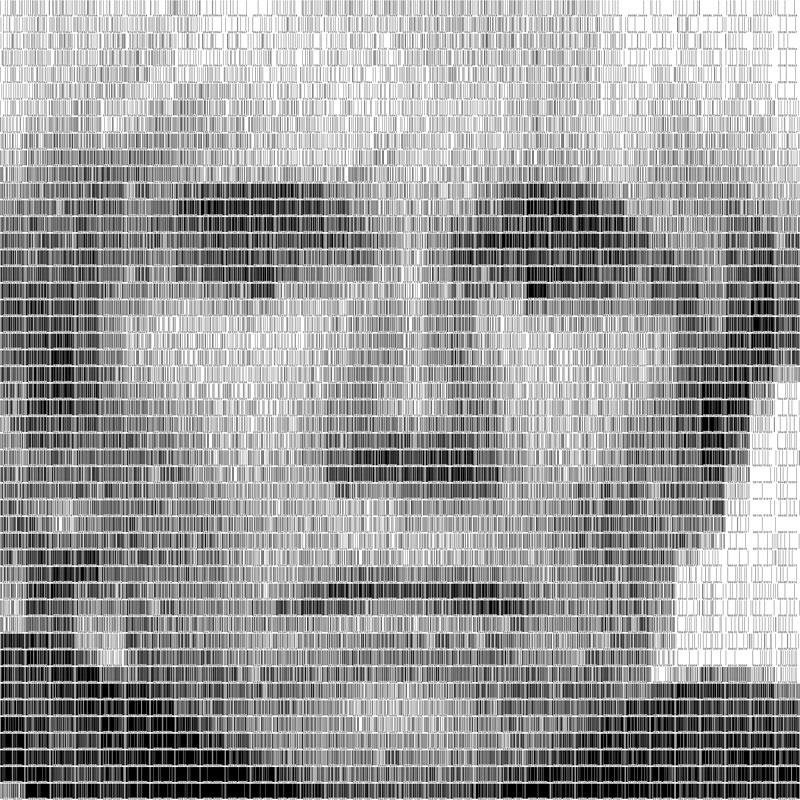 Data visualization
Data visualization: (n) any effort to help people understand the significance of data by placing it in a visual context. Patterns, trends and correlations that might go undetected in text-based data can be exposed and recognized easier with data visualization software.Data visualization is about telling a story.
Data visualization
Too much data makes the story incomprehensible
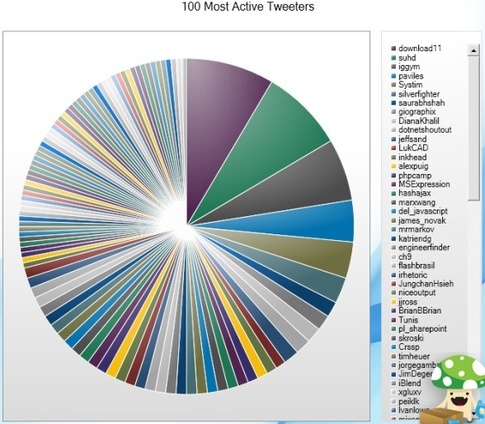 Data visualization
Simplify too much, and you will lose the plot
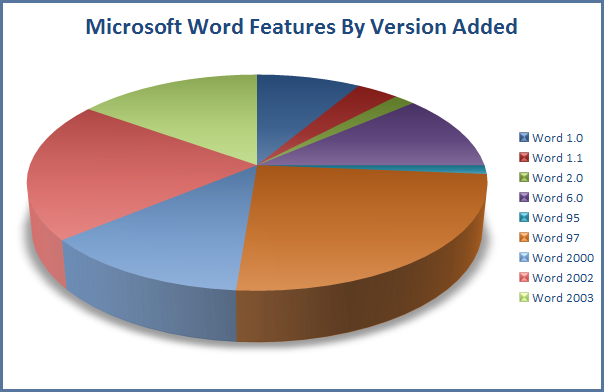 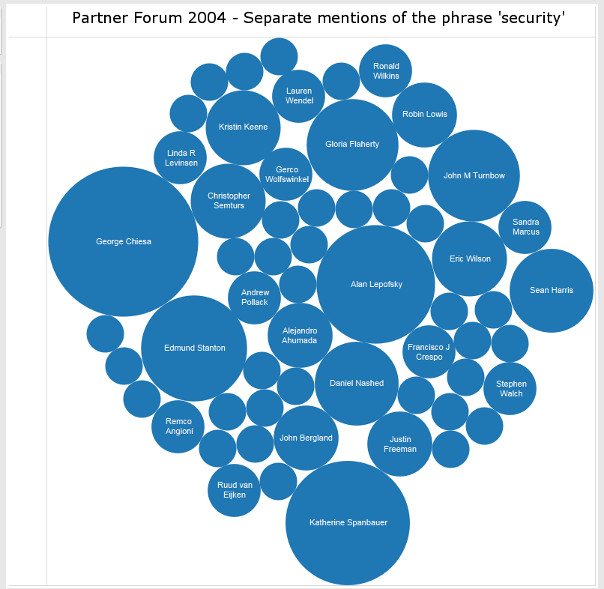 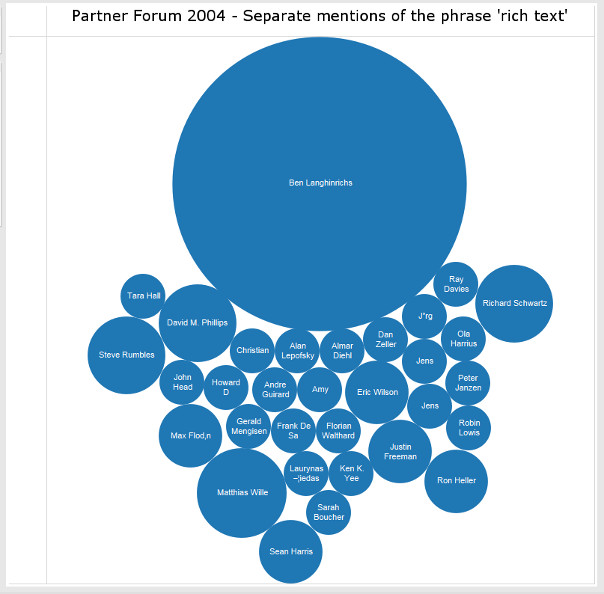 Mountains of Rich Text
Rich text: (n) The contents of all the rich text items…
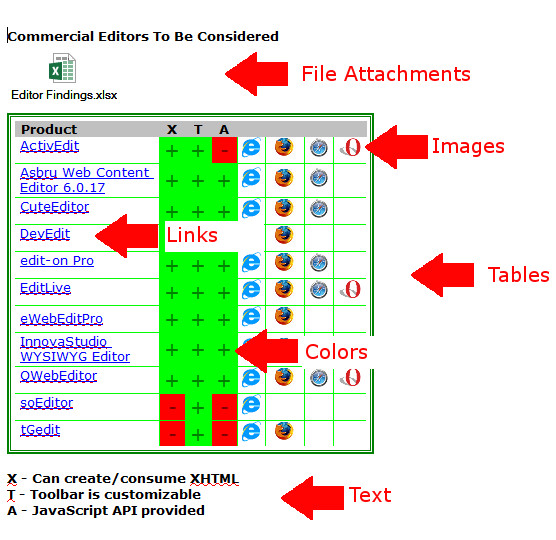 Mountains of Rich Text
Rich text: (n) …plus the contents of all the other items.
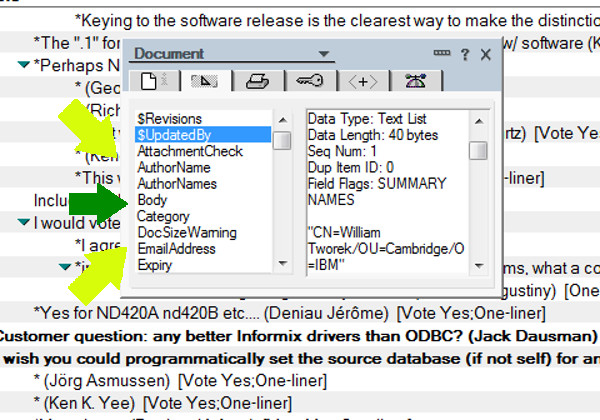 Unstructured to Structured
Notes data is technically unstructured
Some data is functionally structured
Some data is semi-structured
Some data is functionally unstructured
Data analytics needs structured data
Discrete values (names, categories, attributes)
Boolean values (yes/no, 0/1, black/white)
Numbers (it’s all about the numbers!)
Unstructured to Structured
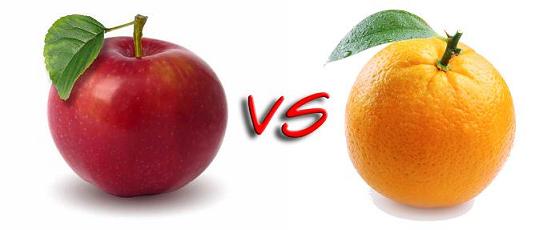 Unstructured to Structured
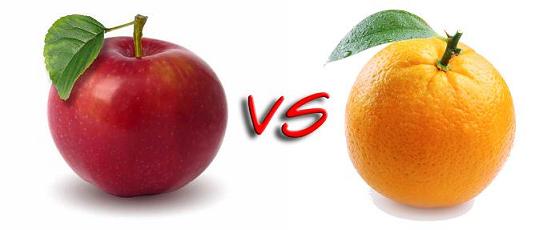 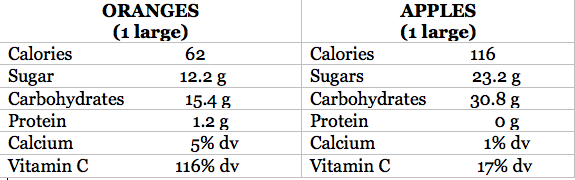 Unstructured to Structured
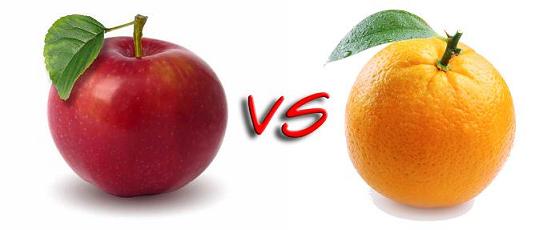 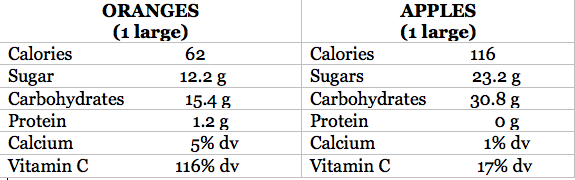 And there is more
Quantity of each type of fruit
Total weight of each type of fruit
Age of each shipload, percentage bad, etc. etc. etc.
Unstructured to Structured
Let’s look at Help db

What is functionally structured?
Non-rich text items
Subject at top
Form information
What is semi-structured?
Related links at bottom
What is unstructured?
Rich text content
Unstructured to Structured
Let’s look at Help db

Don’t forget the meta-data
$UpdatedBy
$Revisions
Or the implicit meta-data (can be calculated)
Total size of the document
Number of characters in Body
Number of images
Number of documents which link to this document
Hierarchy (parent, children, siblings)
Unstructured to Structured
Let’s look at Pinnacle East db

What is functionally structured?
Almost everything
Form tells you about structure
What is semi-structured?
Meta-data such as $UpdatedBy, activity log
What is unstructured?
Probably not much
Unstructured to Structured
Multi-database data
Product database showing items sold in Pinnacle East
A discussion database with links to Pinnacle East
Parallel databases Pinnacle West, Pinnacle Central
Rich Text
How to get at it
NotesRichText classes
DXL
Third party tools
C API
What to do with results
Work inside of Notes by saving structured data to separate items or documents in a report database
Work outside of Notes by extracting structure into CSV, JSON, SQL db or whatever
Rich Text Elements
Text records
The text value itself
Length of the text
Key words/phrases within the text (full text search)
Simple text attributes (bold, underline)
More complex text attributes (language tagging, character set)
Data mining
Easy to get at with everything from @Abstract to GetFormattedText method. Better to use through Paragraph than directly.
NotesRichTextItem and NotesRichTextStyle classes
DXL
C API
Rich Text Elements
Paragraphs
The text value of the paragraph
Whether it is part of an ordered or unordered list (bullets)
Display attributes (spacing, margins, etc.)
Data mining
Easy to get at most of it with NotesRichTextParagraph
More important than Text as fundamental unit of comprehension
DXL
C API
Rich Text Elements
Tables (ultimate in semi-structured frustration)
Text (and more) contents of cells
Number of rows, columns
Spanned cells
Nested tables
Tabbed tables (tab label used for categorization)
Widths of columns, cell attributes, table attributes, etc.
Data mining
Some parts easy to get via NotesRich Text classes, esp. text contents of cells which are most often used for data mining
Nested tables are a major gotcha
DXL
C API
Rich Text Elements
Sections (semi-structured by design in some dbs)
Text (and more) contents of section
Section title (can be computed)
Paragraph attributes, etc.
Data mining
Some parts easy to get via NotesRich Text classes, but mostly used as unit to categorization content within
See Help db example
DXL
C API
Rich Text Elements
Doclink & Text Link Records
Text shown (if any)
Text popup (can be parsed, but not reliably)
Type of link (db link, view link, doclink, anchor link)
Replica id of database, view UNID, doc UNID, anchor link, hint server
Data from the linked document
Data mining
Fairly easy to get at with NotesRIchTextDoclink. Useful for connection content and relationship data mining.
Available from $Links though not completely reliable
DXL
C API
Rich Text Elements
URL Link Records
Text shown
URL
Type of link (http://, https://, notes://)
Target
Data from the linked resource
Data mining
Fairly easy to get at with NotesRIchText classes. Sometimes useful for connection content and relationship data mining.
DXL
C API
Rich Text Elements
Image Records
Image type (Notes bitmap, GIF, JPG, PNG)
Image storage (inline, image resource, storage attachment)
Image size (bytes), dimensions (pixels), displayed dimensions (pixels or inches
Binary data
Meta-data (alt text, styles, borders, etc.)
Data mining
Difficult to get much, as there is little rich text class support
DXL
C API
Rich Text Elements
File attachments (part in rich text, part not)
File name (both internal and original)
File type (extension)
File storage (attached to rich text or only to document)
File size (bytes)
Binary data
Meta-data (alt text, mod dates, etc.)
Data mining
Difficult to get much of the rich text elements, but the attachment name and content is easy to get to from formula language or Notes classes
DXL
C API
Rich Text Elements
OLE objects
Like file attachments, but with less ability to access
Data mining
Difficult to get at in almost any form. Best bet is to have front end extraction to files that can be used.
C API (though even thin it is hard)
Rich Text Elements
MIME formatted rich text
Multiple parts, including images, attachments, HTML and/or plain text,etc.
Data mining
Easy to get text version of each part, but hard if you want/need to parse those contents. Basically, easy to get at images and attachments, but worth converting to rich text to get at most everything else
DXL
C API
Rich Text Elements
Other rich text elements
Layers
Layout regions and fields
Anchors (for those anchor links)
Stored forms
Embedded views and other elements
Etc., etc., etc.
Data mining
Mostly difficult to get at, and only rarely needed for data mining except in specific circumstances such as a database that relies on layout field values.
DXL (though often limited)
C API
Tools of the trade
There are various tools for finding data:
Notes views
Exporting a view to CSV
Extracting rich text elements with native Notes LotusScript and Java classes
Export to DXL and process as XML
Third party tools such as our Midas LSX
Analysis through screen scraping
Tools of the trade
Notes views - Pros
Easy to create
Categorization helps you put data in buckets
Formulas allow you to massage the data
You can export a view to CSV
Notes views - Cons
Only summary values available
One line per record
One record per line
Mostly a manual technique
Demo
Tools of the trade
Exporting a view to CSV
Easy to do
Make sure to save with .csv extension
Make sure to include column titles and make them unique and useful
Not categorization
Demo
Tools of the trade
Exporting rich text elements with Notes classes
Extract the parts you want and write out to CSV
Extract the parts you want and write to temp items or docs
Choose how to flatten multiple values
Tools of the trade
Exporting rich text elements with DXL
DXL is XML
Extract the field or range or whole document
Parse and process with SAX parser or Transform
Work either with XML or extract to CSV
Choose how to flatten multiple values

Demo
Tools of the trade
There are various tools for analyzing and visualizing data:
In place analysis with Notes agents
Excel and other spreadsheets
SQL systems that allow import of CSV or XML
Tableau and other data visualization tools
MD5 hashing
MD5 hash value
Widely available and easy to create
Security is not an issue here
Creates a unique 32-character string
Easy to use as a substitute category for complex data
Any arbitrary data can be compared, though it must be exactly the same.
Demo
Celebration time
You made it! 
(at least those who didn’t quit half an hour ago to check FB)
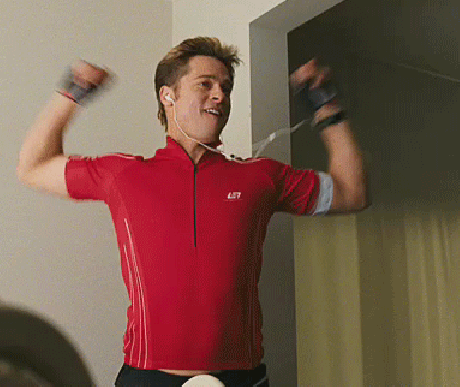 Q&A
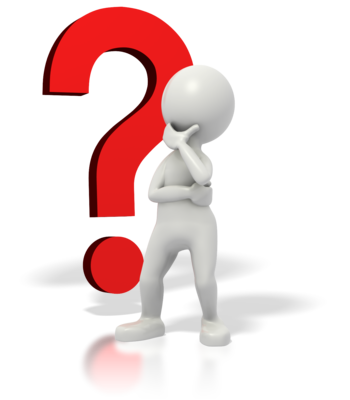 More information
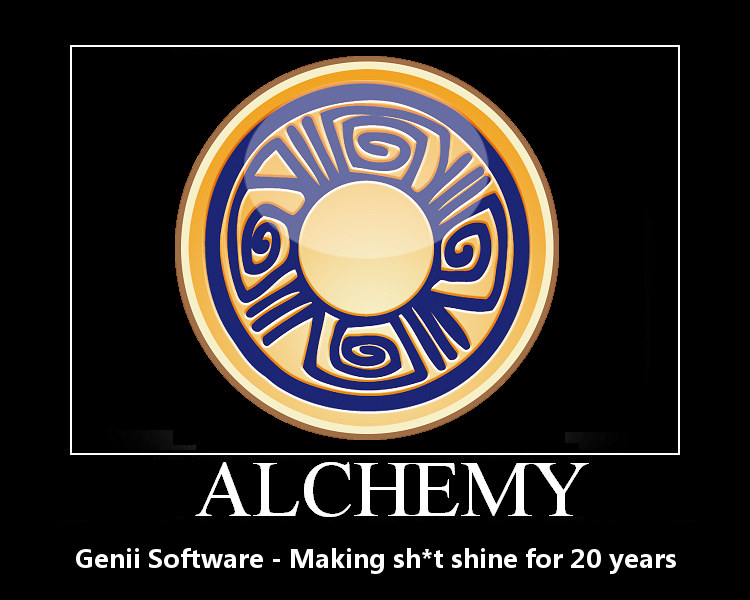